Le groupe Fresenius
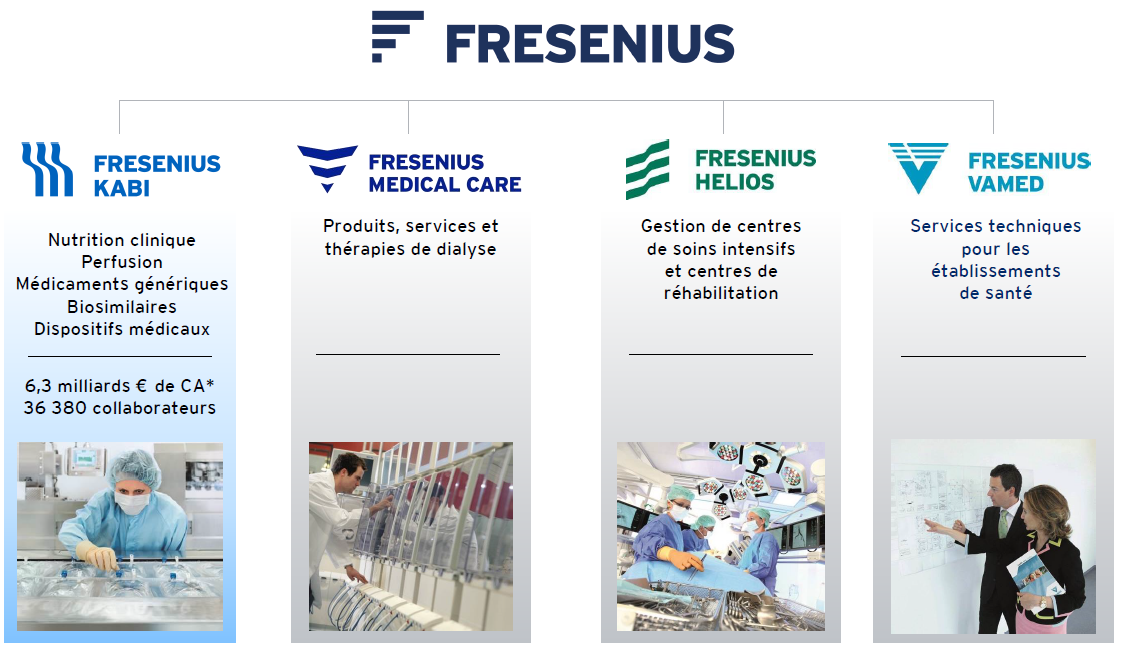 © Copyright Fresenius Kabi AG
1
Fresenius Kabi en France
Nous proposons une offre de produits et de services qui couvrent de nombreux domaines thérapeutiques essentiels pour les patients en phase critique ou atteints de maladies chroniques.
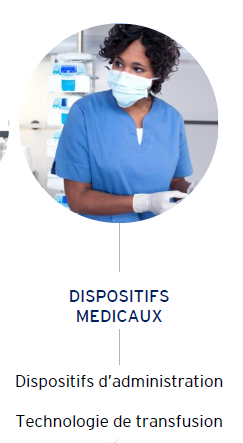 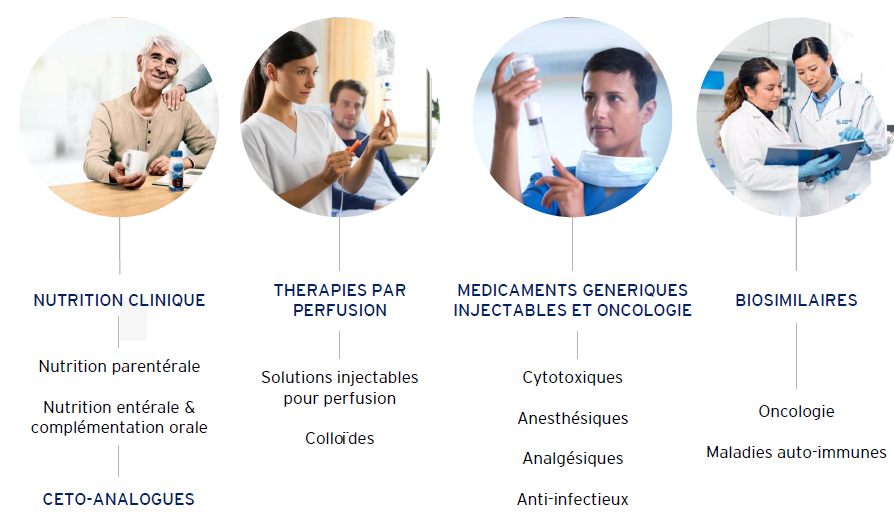 ZOOM SUR
© Copyright Fresenius Kabi AG
2
Qui sommes-nous ?
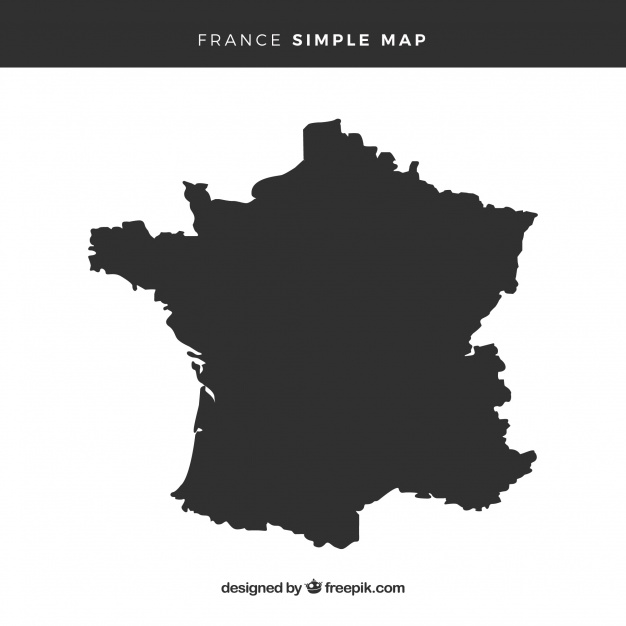 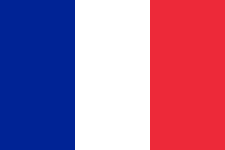 Site de 16 000 m²
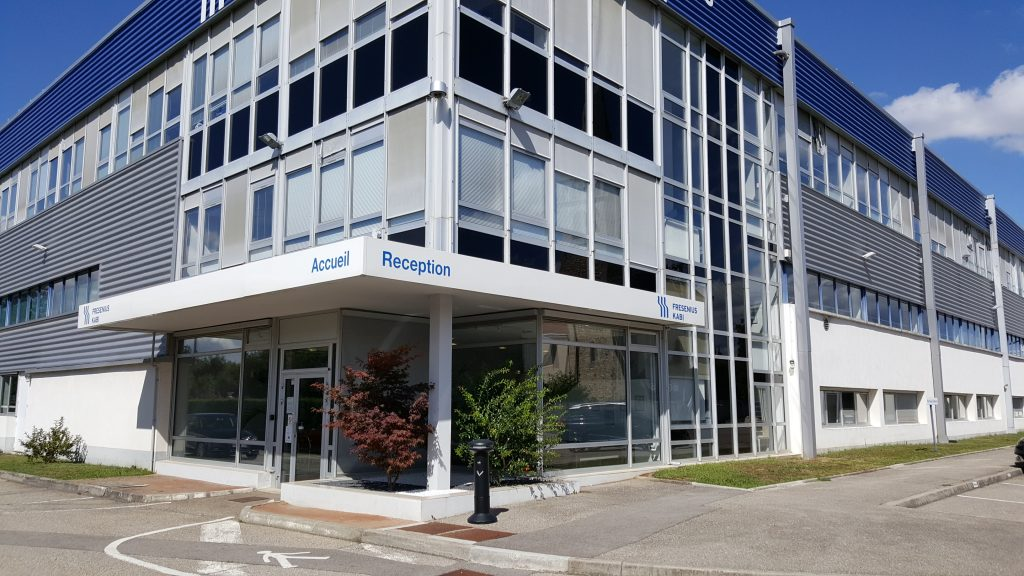 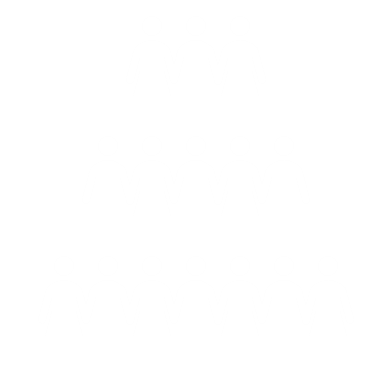 +450 personnes
VENTE
QUALITE
Brézins
PRODUCTION
CENTRE DE REPARATION
LOGISTIQUE
SERVICE CLIENT
R&D
MANAGEMENT PROJET IT
© Copyright Fresenius Kabi AG
3
Notre portfolio
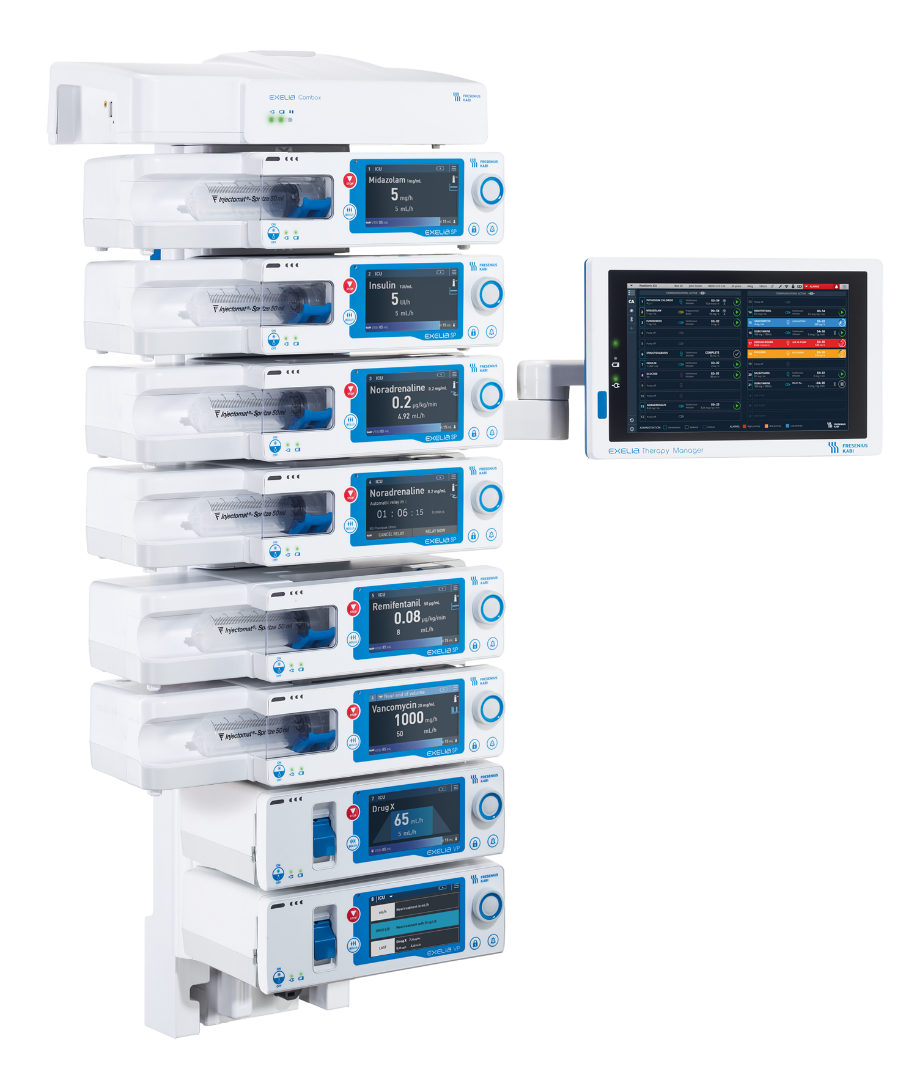 Agilia Connect
L’évolution connectée des monovoies
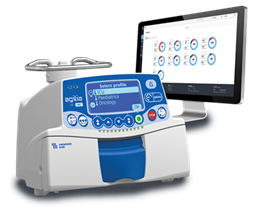 Exelia
L’excellence en réanimation
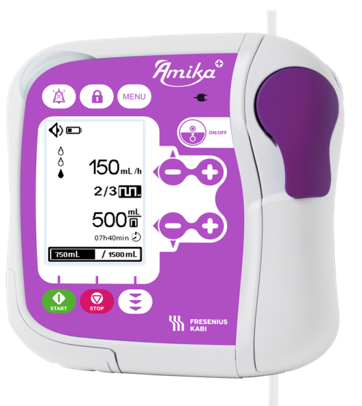 Perfusion et Monitorage en Anesthésie
La Nutrition Entérale 
pour Tous
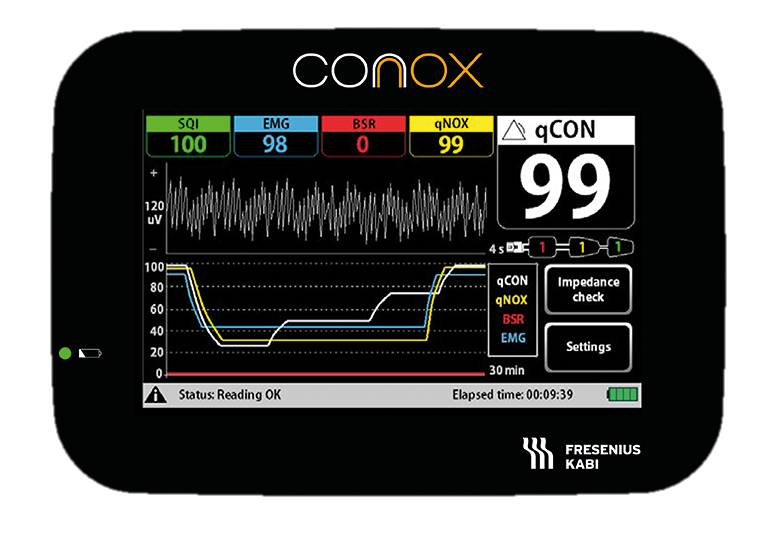 © Copyright Fresenius Kabi AG
4
La perfusion : introduction
Définition : Introduction lente et continue d’un fluide, d’un dérivé du sang ou d’un médicament dans un organisme ou un organe.


3 buts possibles : 
le diagnostic, 
le traitement d’une pathologie
la suppléance d’une fonction physiologique défaillante
3 éléments indissociables : Le patient, la/les substance(s) à perfuser, le matériel de perfusion
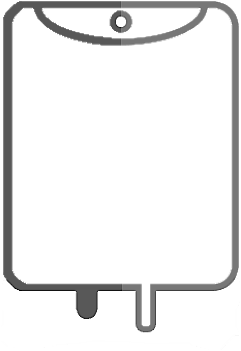 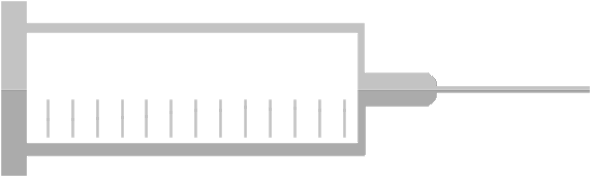 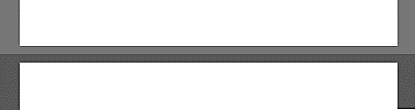 © Copyright Fresenius Kabi AG
5
Moyens de perfusion
Perfusion par gravité

Une molette écrase progressivement la tubulure permettant de régler le débit d’écoulement
1 mL = 20 gouttes
Variation de débit jusqu’à 40 % si absence de contrôle au démarrage
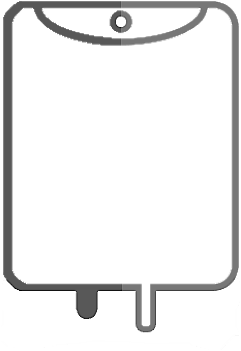 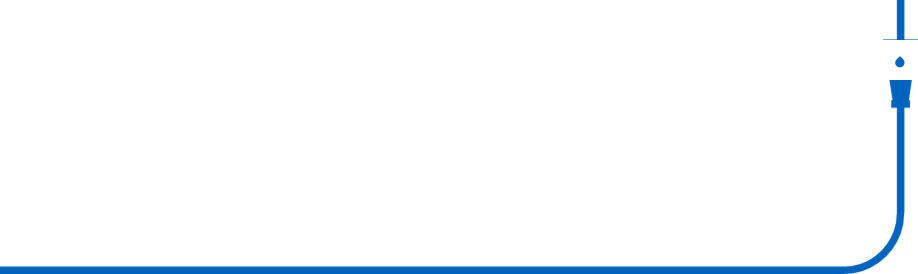 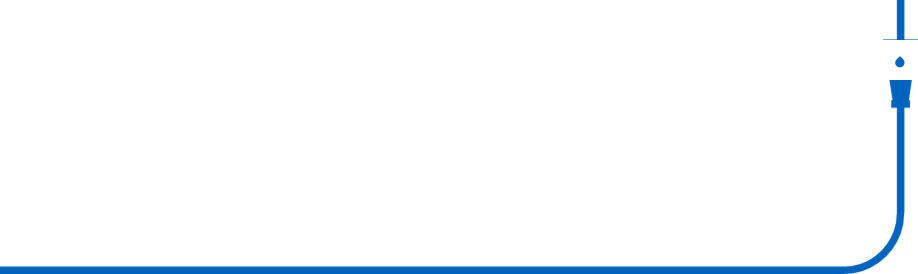 © Copyright Fresenius Kabi AG
6
Moyens de perfusion
Perfusion par gravité

 Peu fiable en terme de précision

 Ecoulement tributaire hauteur, viscosité, longueur

 Peu onéreux mais absence de sécurité 

Solutés autorisés : 
Glucose 2,5%, 5 %, 10 %
Chlorure de sodium 0,9 %
Bicarbonate de sodium 1,4 % 4,2 %
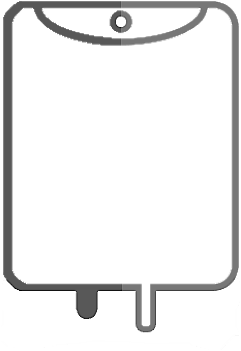 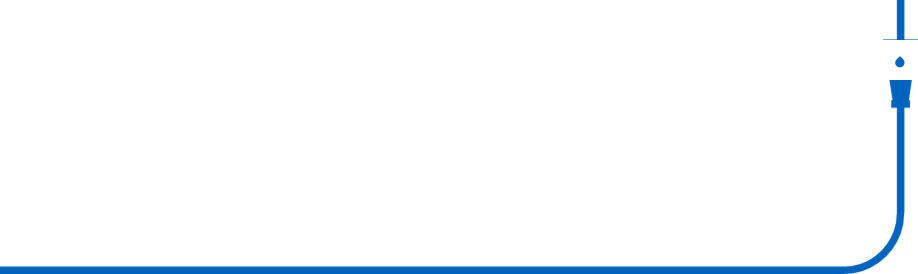 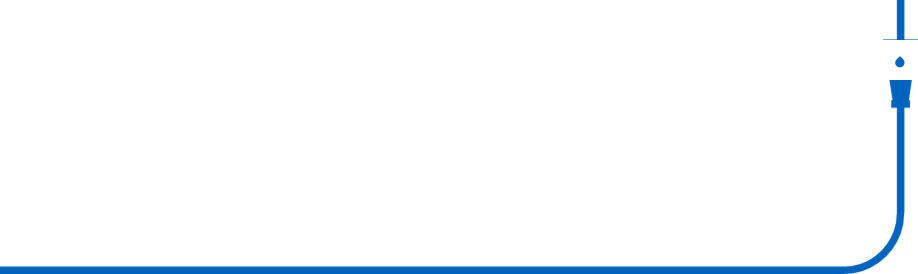 © Copyright Fresenius Kabi AG
7
Intérêts d’un dispositif de perfusion
Administrer contenu d’une seringue ou d’une poche à perfusion, à débit constant, tout au long de l’administration, sans risque de bolus pour le patient.
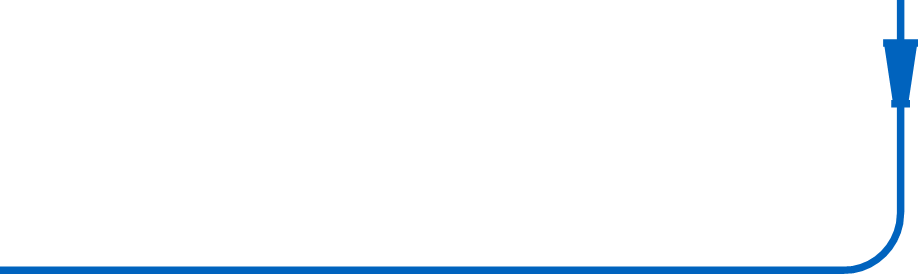 Débit de perfusion
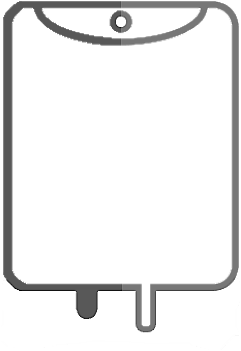 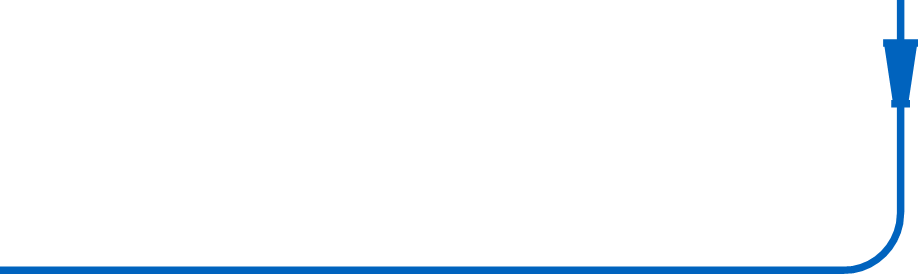 Temps
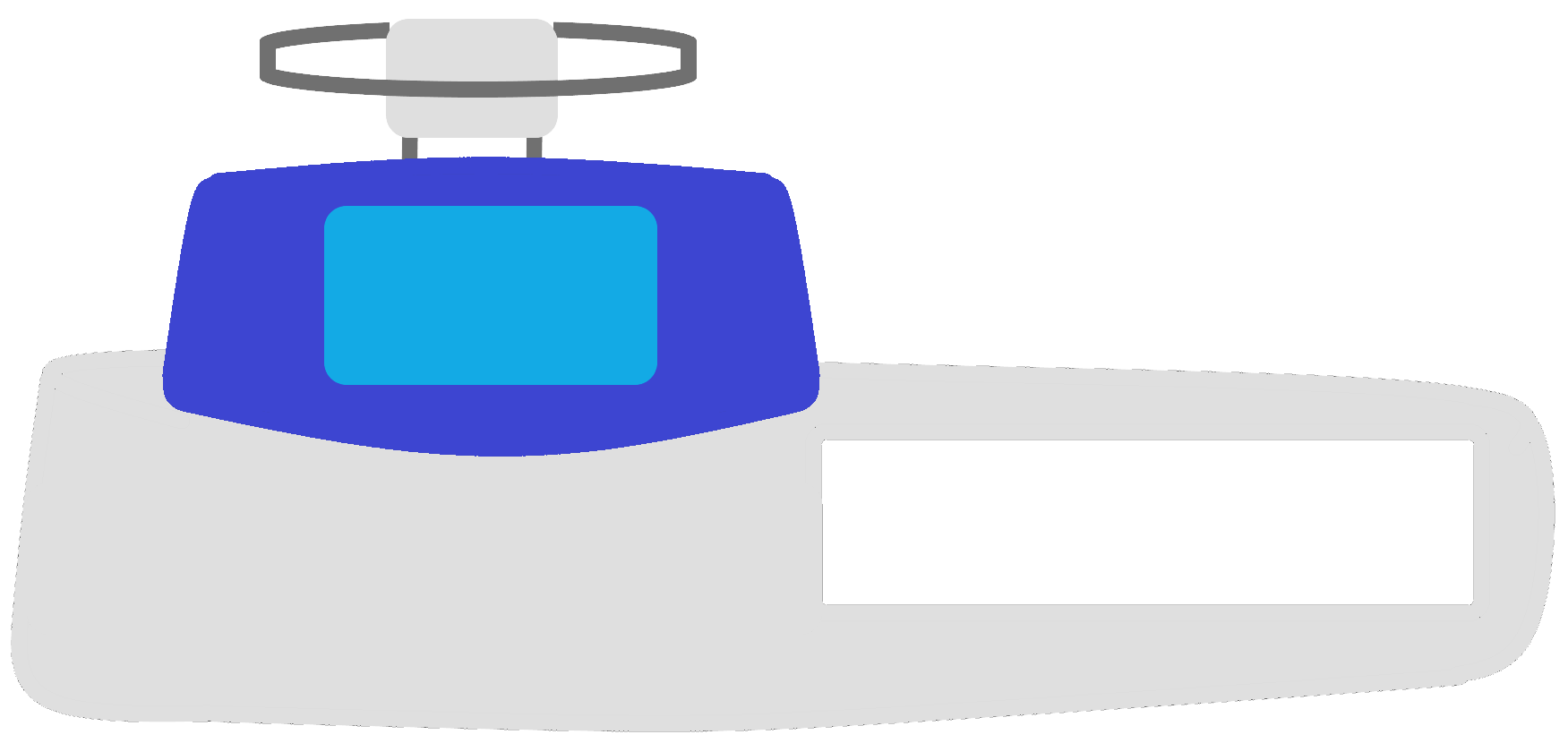 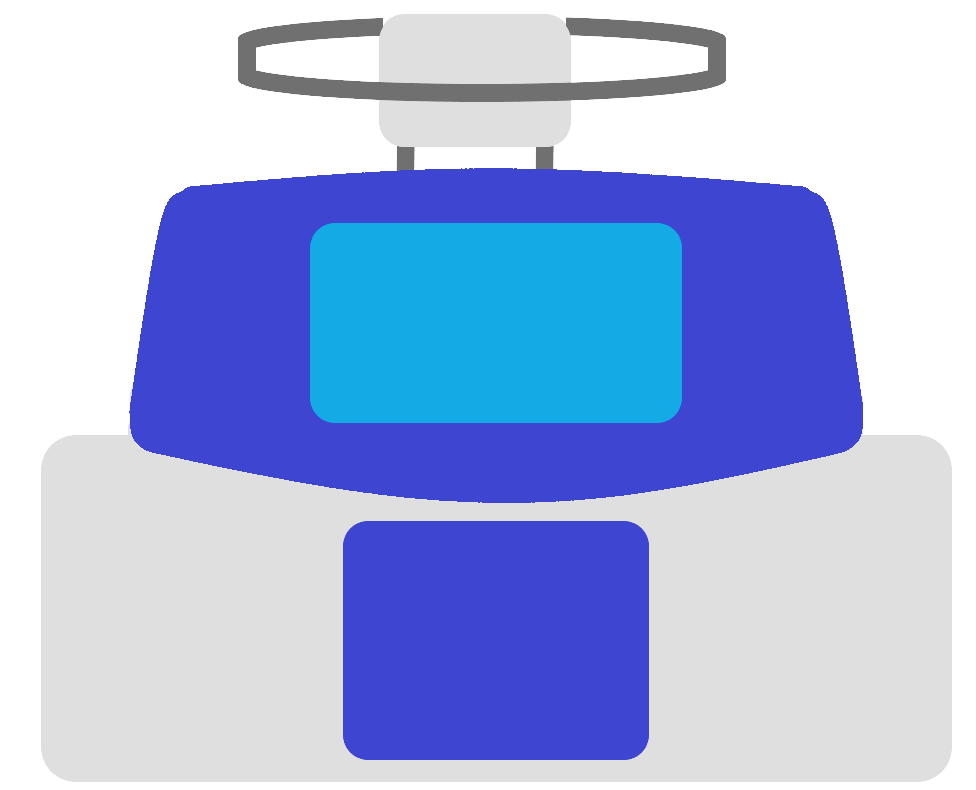 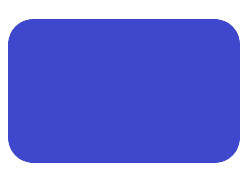 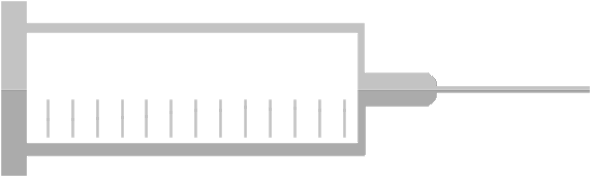 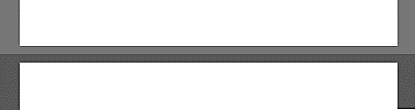 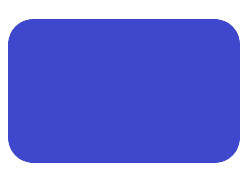 © Copyright Fresenius Kabi AG
8
Je bois un verre
Comment ça marche ? Analogie
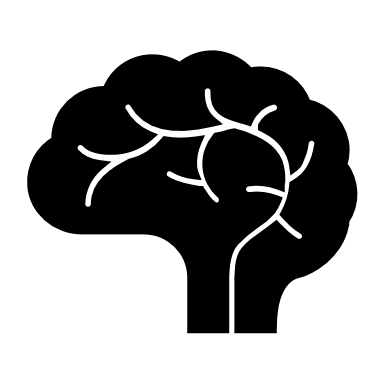 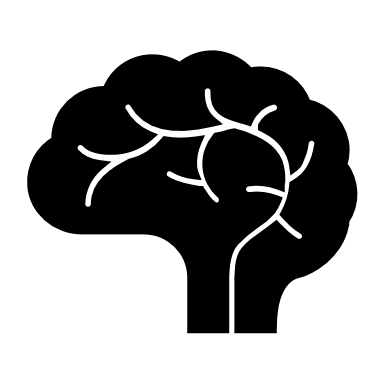 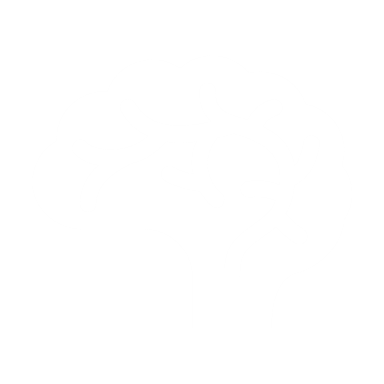 Une soirée à Lyon
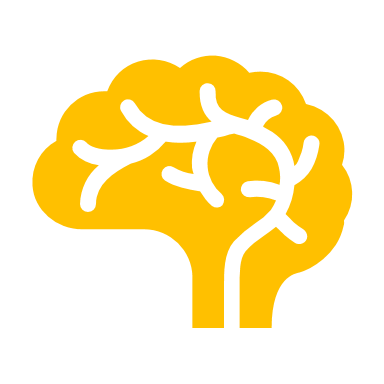 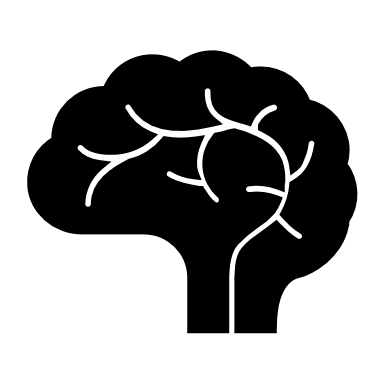 Alcoolémie
Coma éthylique
Gueule de bois
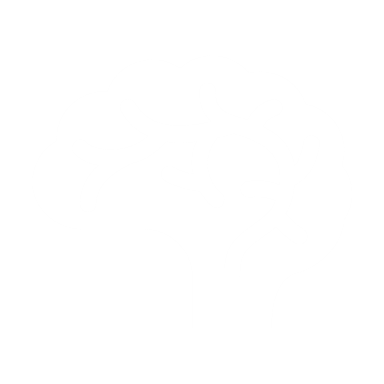 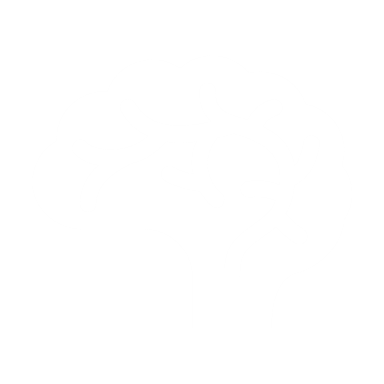 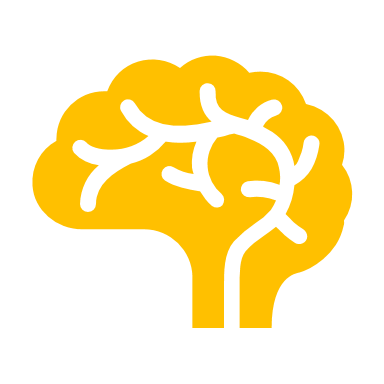 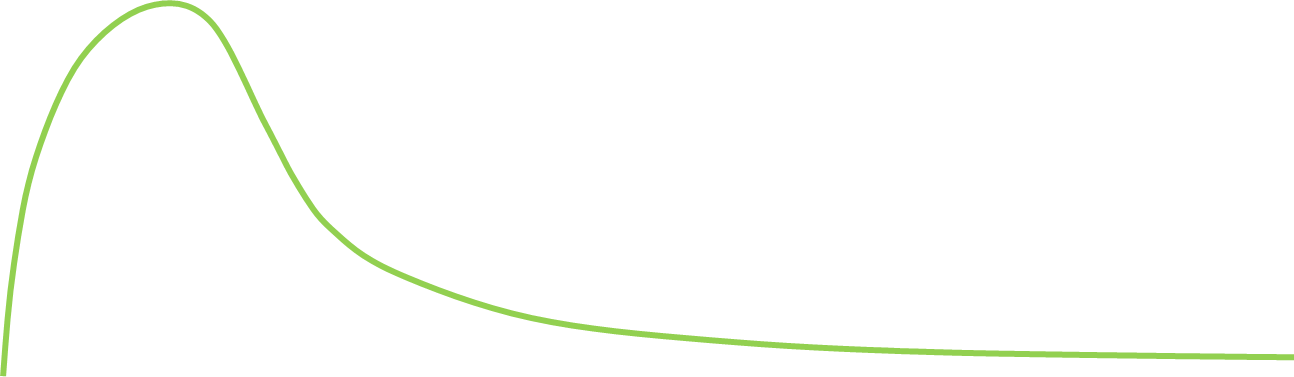 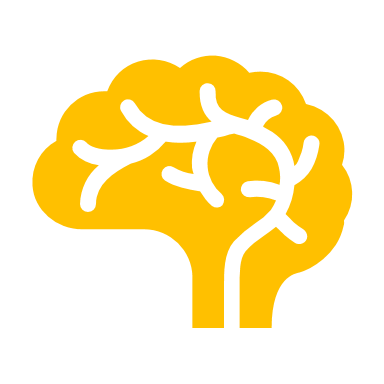 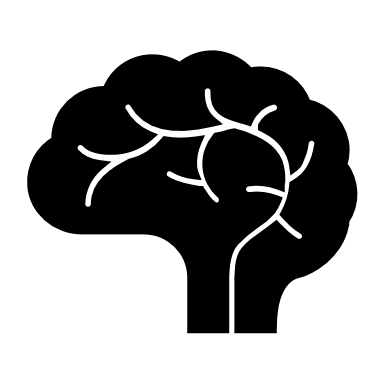 Se lie à l’organe cible
Métabolisme hépatique (foie)
Élimination rénale
onset
offset
Une folle soirée
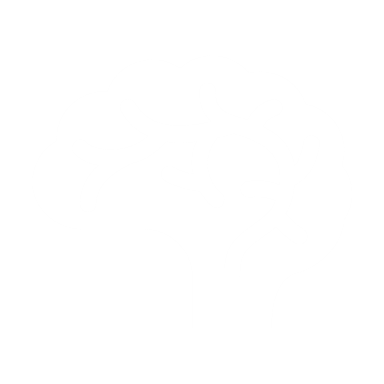 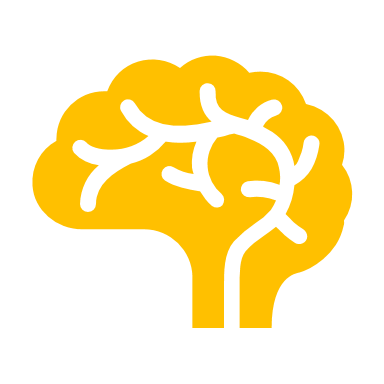 Une belle soirée
Temps
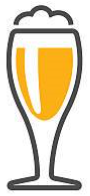 © Copyright Fresenius Kabi AG
9
Injection d’un médicament
Comment ça marche ?
La fenêtre thérapeutique
Concentration dans le sang
Zone létale
Zone toxique
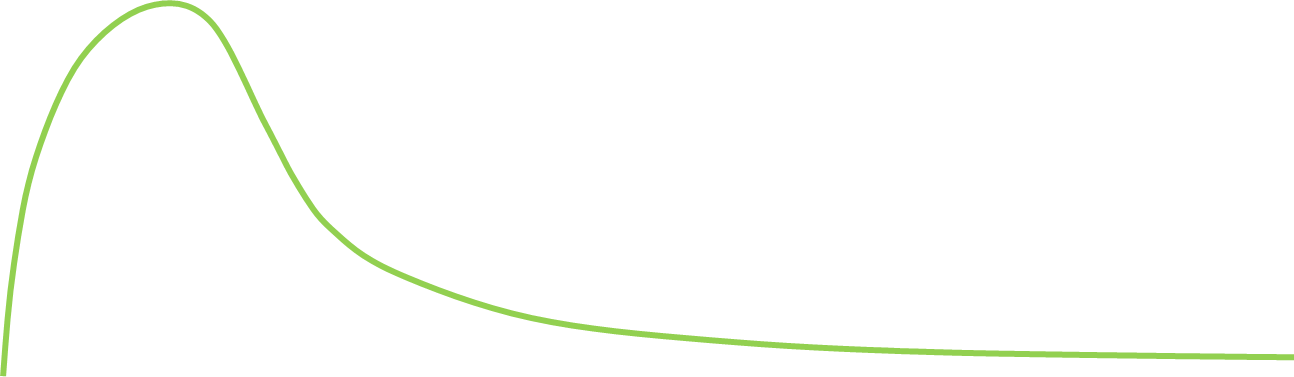 Fenêtre thérapeutique
Zone sans effet
Temps
© Copyright Fresenius Kabi AG
10
Injection
Comment ça marche ?
La fenêtre thérapeutique
Concentration dans le sang
Zone létale
Zone toxique
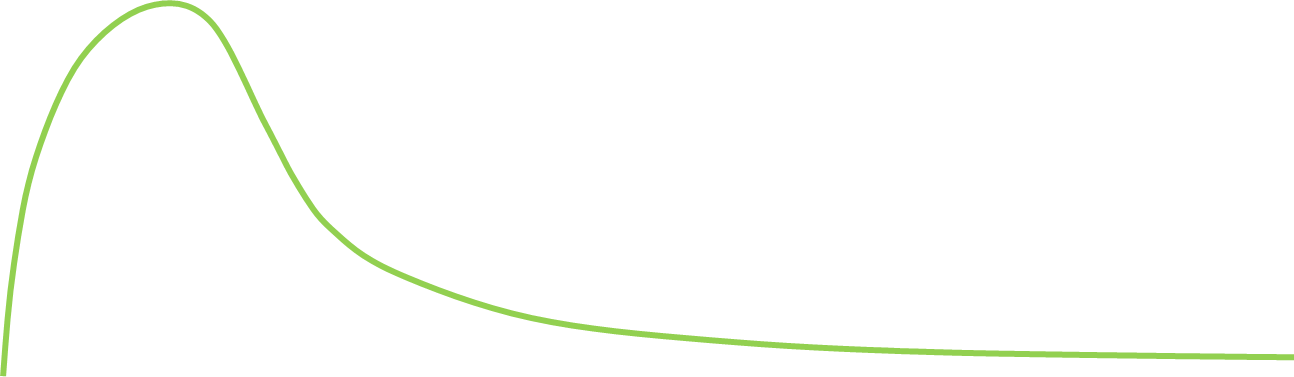 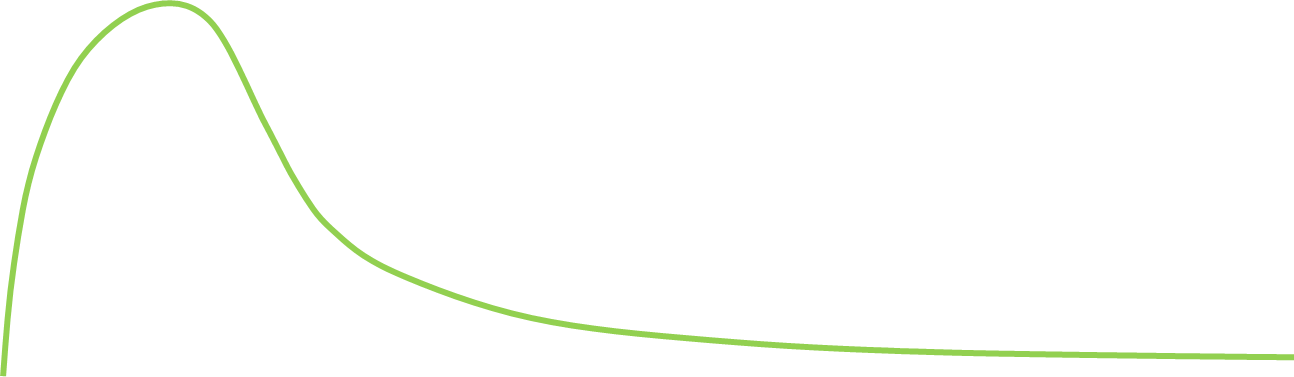 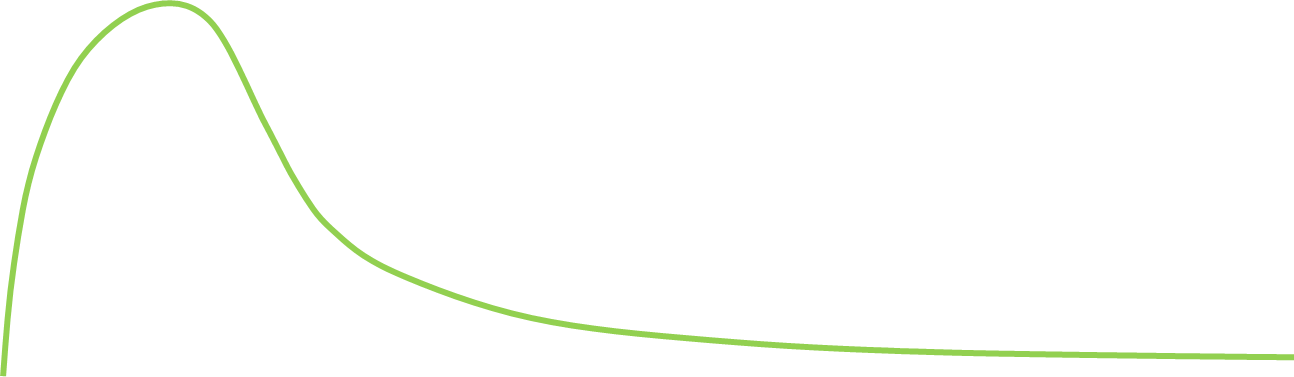 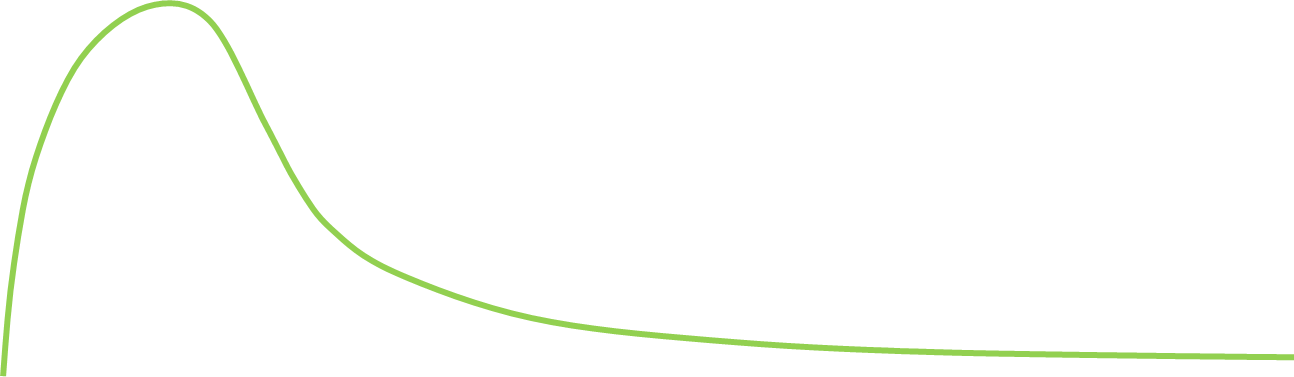 Fenêtre thérapeutique
Zone sans effet
Temps
© Copyright Fresenius Kabi AG
11
Injection
Comment ça marche ?
La fenêtre thérapeutique
Concentration dans le sang
Zone létale
Zone toxique
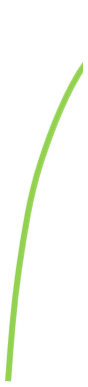 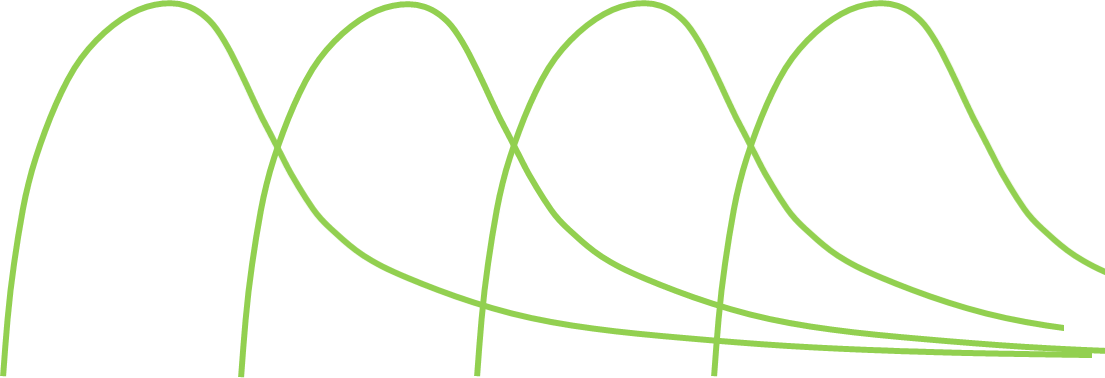 Fenêtre thérapeutique
Zone sans effet
Temps
© Copyright Fresenius Kabi AG
12
Comment ça marche ?
Temps de demie-vie d’un médicament
Concentration dans le sang
X
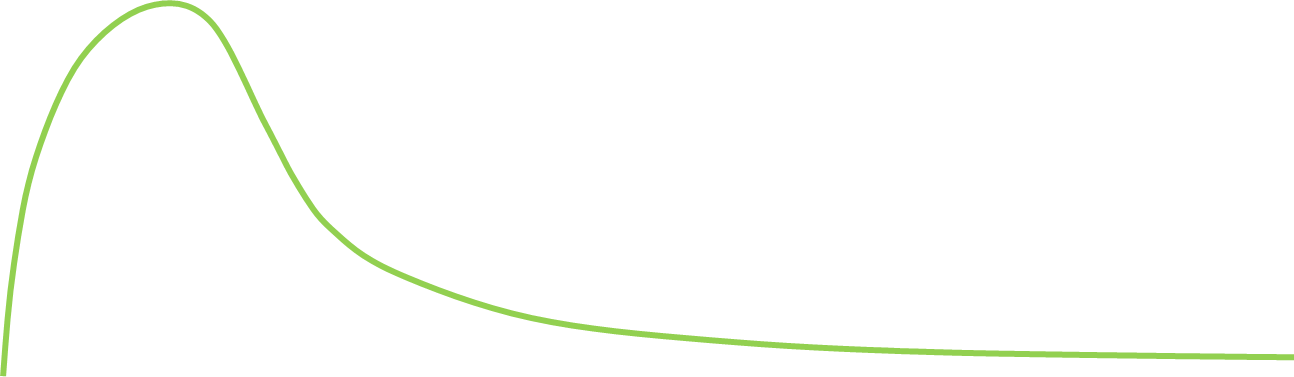 onset
offset
X / 2
Temps de demie-vie : temps necessaire pour diviser par 2 la concentration de médicament
Temps
Injection